手
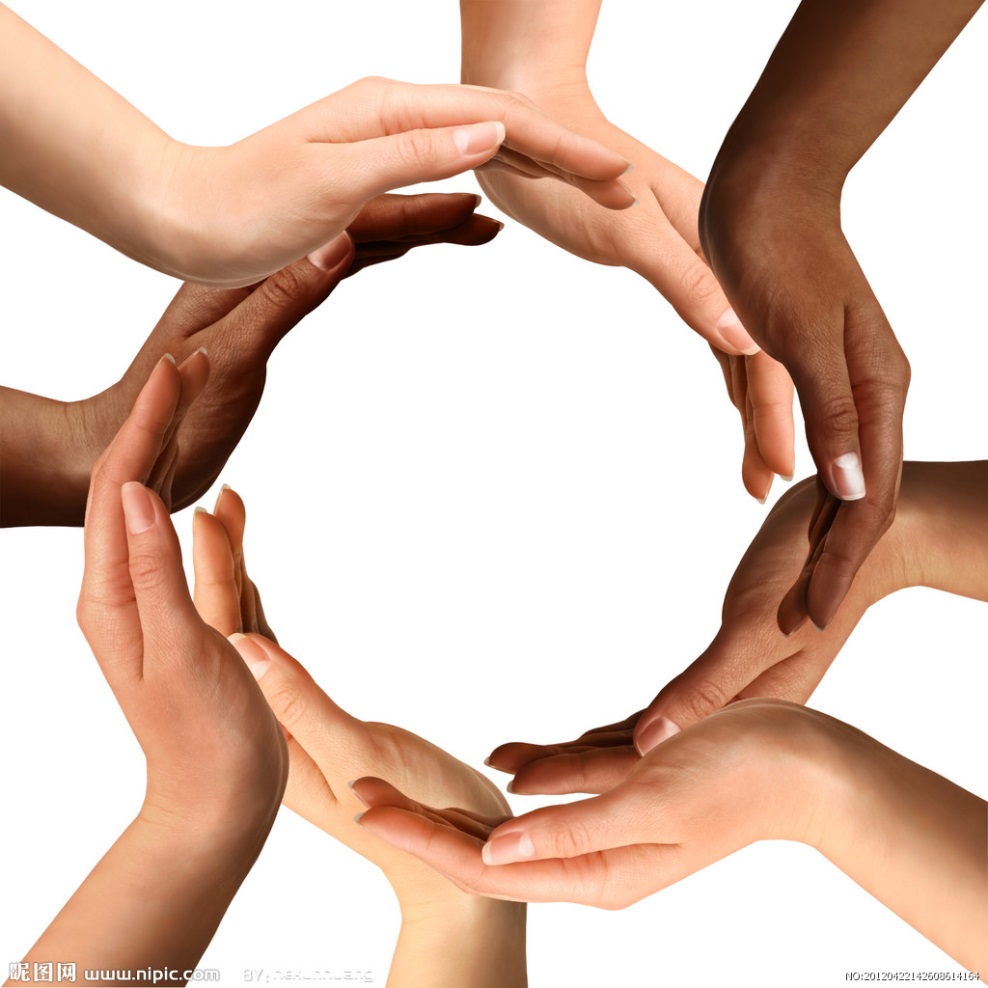 組別：第五組
組員：郭乃琪、郭寬蘋
洪雅芳、黃筱芸
顏翔翎、陳采妮
許燕琴
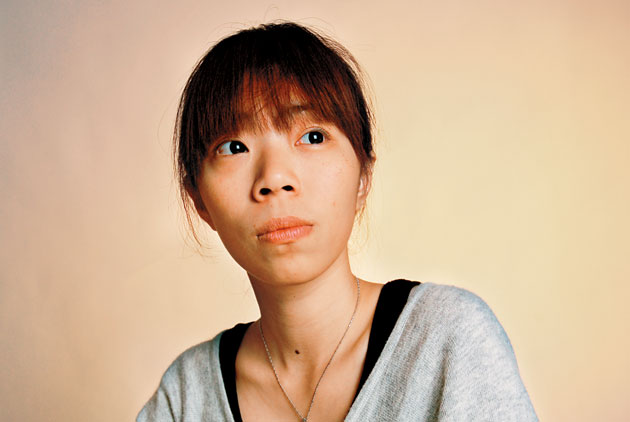 作者簡介
胡慕情
1983年，台北


熱衷投入社會活動
十分關注弱勢族群議題
曾任台灣立報記者
現於天下雜誌的獨立評論@天下開闢專欄「現世」
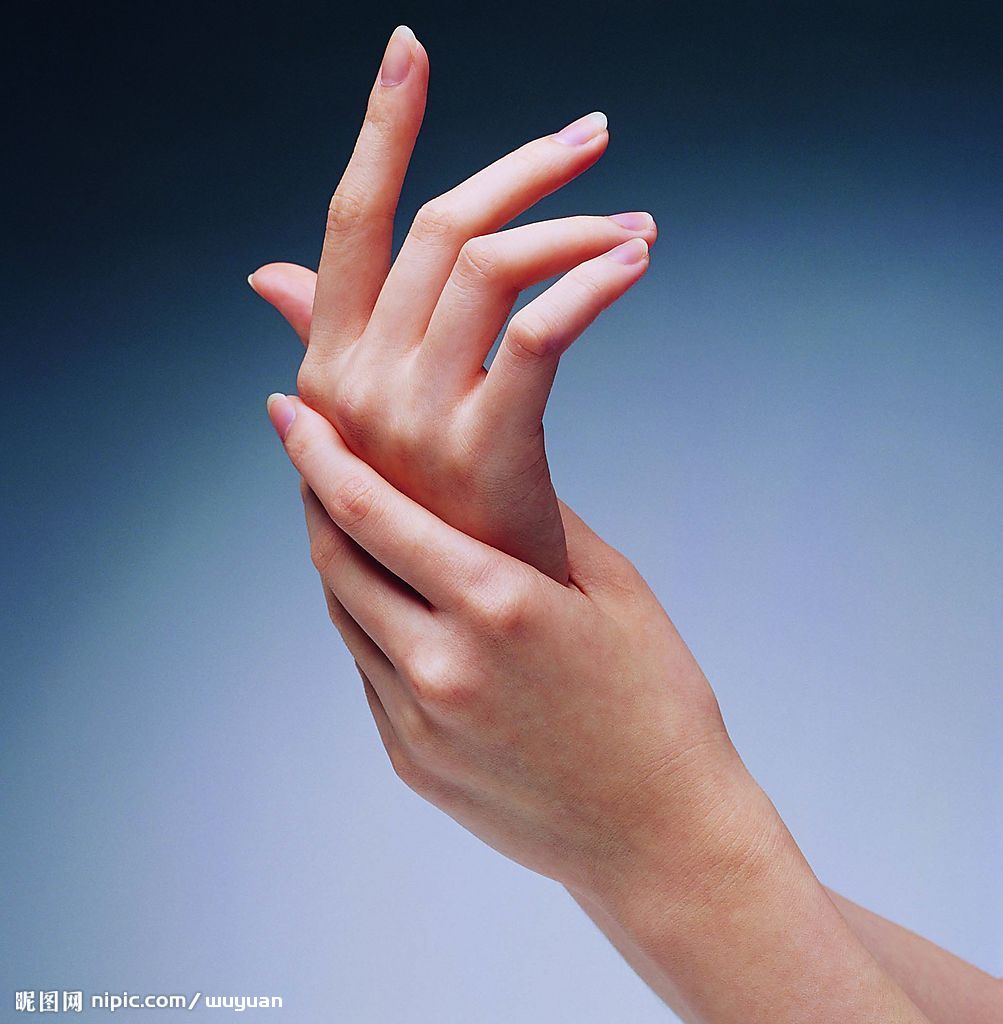 課文簡介
以作者看阿換的手為角度，在各種環境的衝擊下，身為新移民的阿換隨著嫁到台灣而發生的
種種變化。
越南 → 長年幫忙農務
台灣，生子後 → 泡牛奶、換尿布
台灣，受家暴 → 出氣在孩子上
課文議題
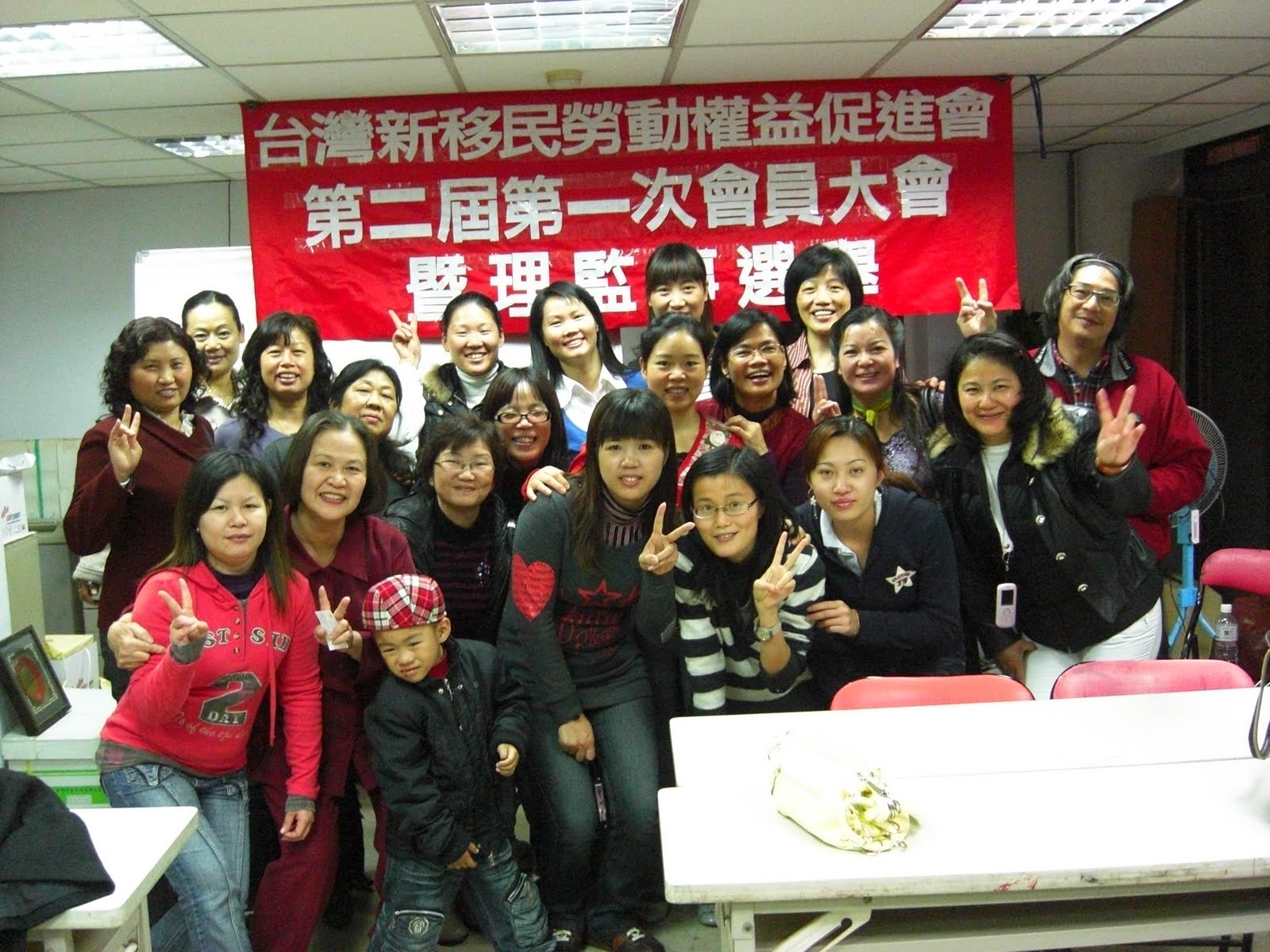 文中一開始作者參加了一場記者會，主要希望勞委會重視新移民婦女的勞動權。

而為什麼新移民的婦女勞動權不被受重視？
是國籍。由此可了解台灣人對非本國人還是排斥的，同時又害怕飯碗被搶走。
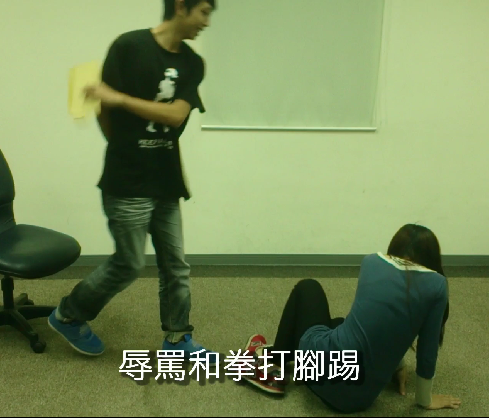 課文議題
自從舅舅出車禍後，漸漸地沉浸在杜康之中。面對變成舅舅三不五時的怒吼及家暴，舅媽阿換漸漸也遠離了小孩。

面對毫不知情的外籍新娘阿換，這毫無疑問是場無辜的傷害，但在陌生的家庭中卻又沒人替她說話，難道不是又一道傷害？
延伸相關議題
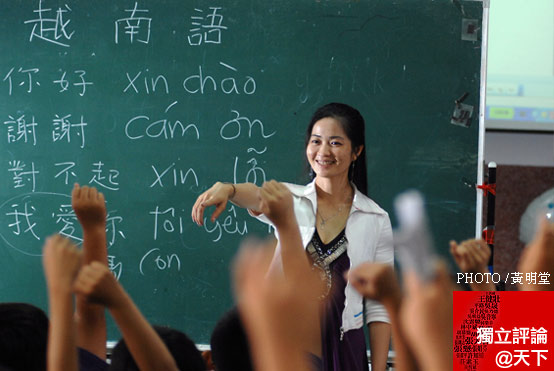 因外籍新娘大部分是由仲介介紹，加上溝通不良，家暴可能隨時發生。
而遇到家暴的外籍新娘對相關法律也不了解，語言又不通加上人生地不熟，卻只能任情況惡化，面對隨時可能發生在自己身上的傷害。
延伸相關議題
來台的外籍新娘大多都是第一次來台，對台灣那個丈夫甚至是完全陌生的。

當我們看到這篇「手」時，會不會想到毫無感情就建立的婚姻是否會持續？會不會幸福？
會不會擔心外籍新娘是否別有居心的嫁入自己家呢？這些都是我們值得探討的。
延伸相關議題
問題 1
外籍配偶希望經由 _ _ 告訴台灣人「新移民只要有居留證即可工作」
Ans：媒體
問題
舅舅的那場車禍讓它失去了什麼？（2個）
Ans：交往多年的女友、	右手
問題
作者和男友分手而傷心難過躲在牆角，舅媽說了什麼話？
Ans：「不要這樣，我知道，	這樣會生病！」
工作分配
上台演講：郭寬蘋
簡報製作：顏翔翎
影片製作：國文B班眾多成員